Занимательная математика
Алгебра и начала математического анализа, 11 класс.
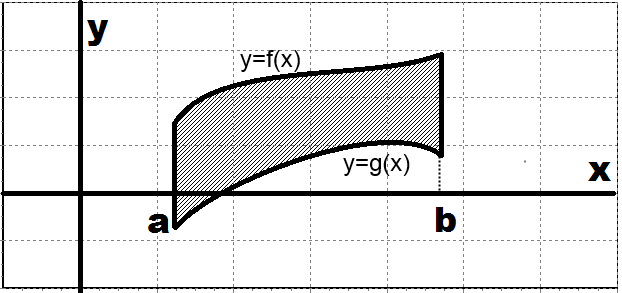 Урок на тему:
Вычисление площадей
с помощью интеграла.
Определенный интеграл.
Давайте рассмотрим произвольную фигуру, которая ограничена сверху графиком функции y=f(x), и снизу графиком функции y=g(x), а так же прямыми x=a и x=b. Так же стоит учесть, что на отрезке [a;b] выполняется неравенство f(x)≥g(x).
,
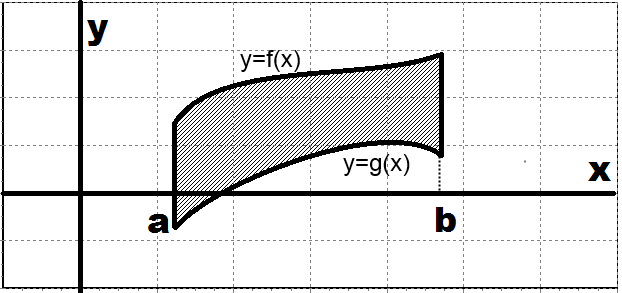 Определенный интеграл.
До сих пор мы вычисляли площади фигур, которые были расположены выше оси абсцисс. Давайте нашу фигуру параллельно перенесем на m единиц вверх, площадь фигуры от такой операции не изменится, изменится только общий вид заданных функций. Сверху наша фигура будет ограничена функцией y=f(x)+m, снизу не трудно догадаться y=g(x)+m.
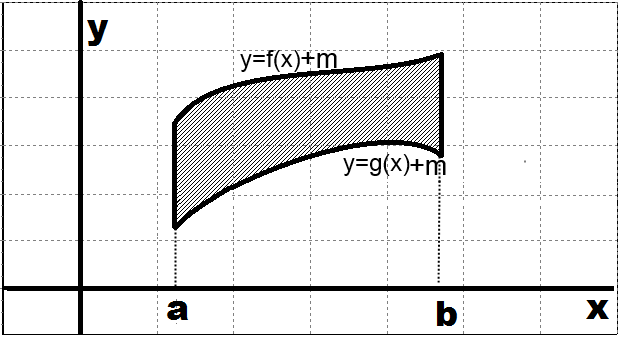 Определенный интеграл.
Площадь требуемой фигуры S можно вычислить как разность двух площадей двух фигур: первая фигура ограничена прямыми x=a и x=b, осью абсцисс и функцией y=f(x)+m, обозначим как S1.  Вторая фигура ограничена прямыми x=a и x=b, осью абсцисс и функцией y=g(x)+m, обозначим как S2.  Тогда
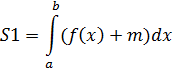 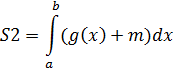 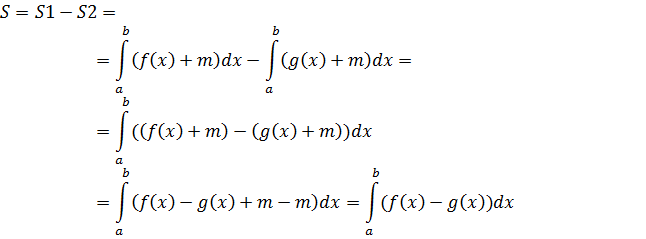 Определенный интеграл.
Площадь фигуры ограниченной прямыми x=a и x=b и графиками функций y=f(x) и y=g(x), непрерывных на отрезке [a;b], и таких, что для любого х из отрезка [a;b] выполняется неравенство g(x)≤ f(x), вычисляется по формуле
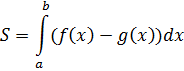 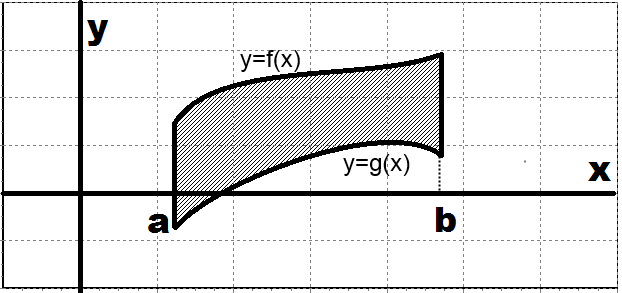 Определенный интеграл.
Пример. Вычислить площадь фигуры, ограниченной линиями

	
	Решение. Построим графики наших функций на одной координатной плоскости.





	






	Ответ:
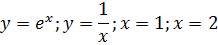 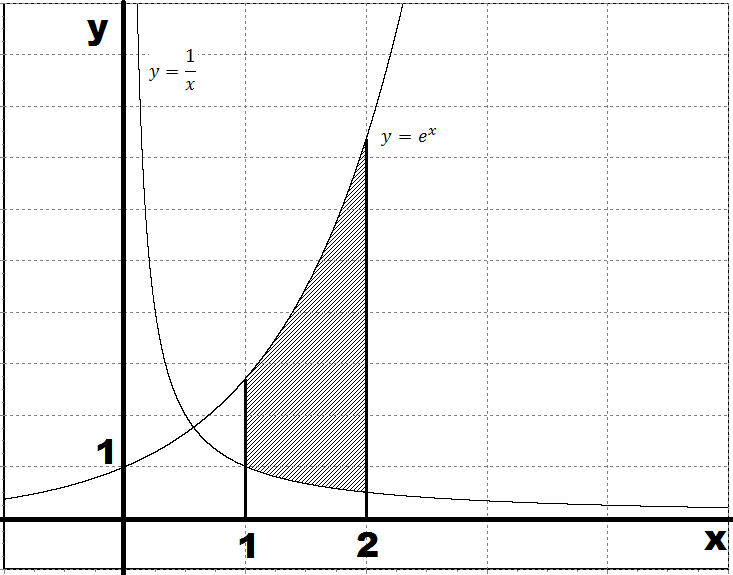 Сверху наша фигура ограничена графиком функции 

Снизу наша фигура ограничена графиком функции

Воспользуемся формулой вычисления площадей:
,
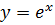 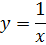 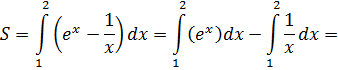 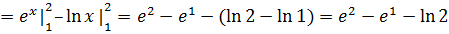 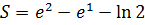 Определенный интеграл.
Пример. Вычислить площадь фигуры, ограниченной линиями

 
	Решение. Построим графики наших функций.
График первой функции - парабола, ее вершину легко найти, прировняв уравнение производной к нулю 

	
	Вычислим значение самой функции в вершине 


	Дальше график параболы легко построить по точкам.

	График второй функции – прямая. Такие графики мы умеем легко строить.
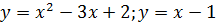 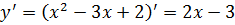 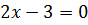 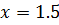 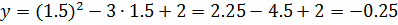 Определенный интеграл.
Оба графика построим на одной координатной плоскости









	 Площадь требуемой фигуры закрашена. Давайте вычислим ее.
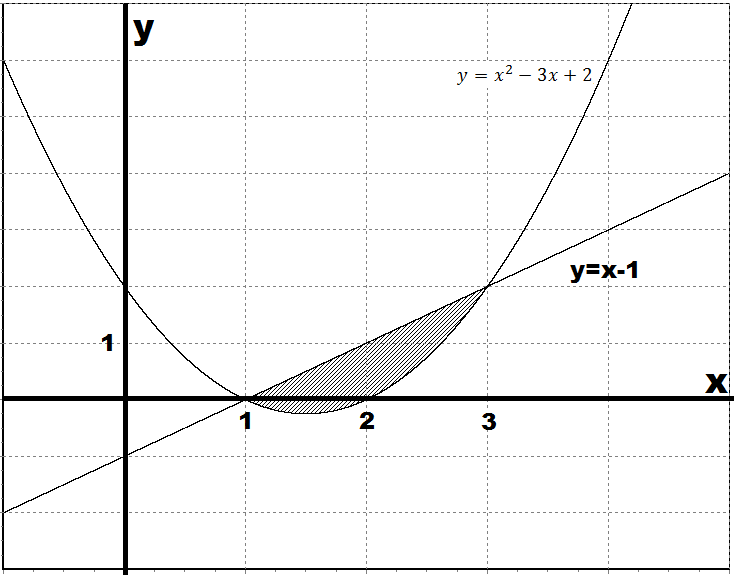 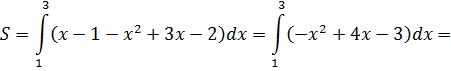 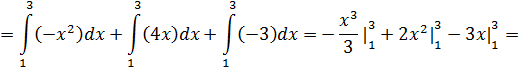 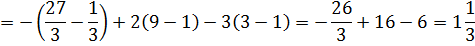 Определенный интеграл.
Задачи для самостоятельного решения.
	 1. Вычислить площадь фигуры, ограниченной линиями



	2. Вычислить площадь фигуры, ограниченной линиями
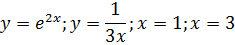 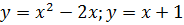